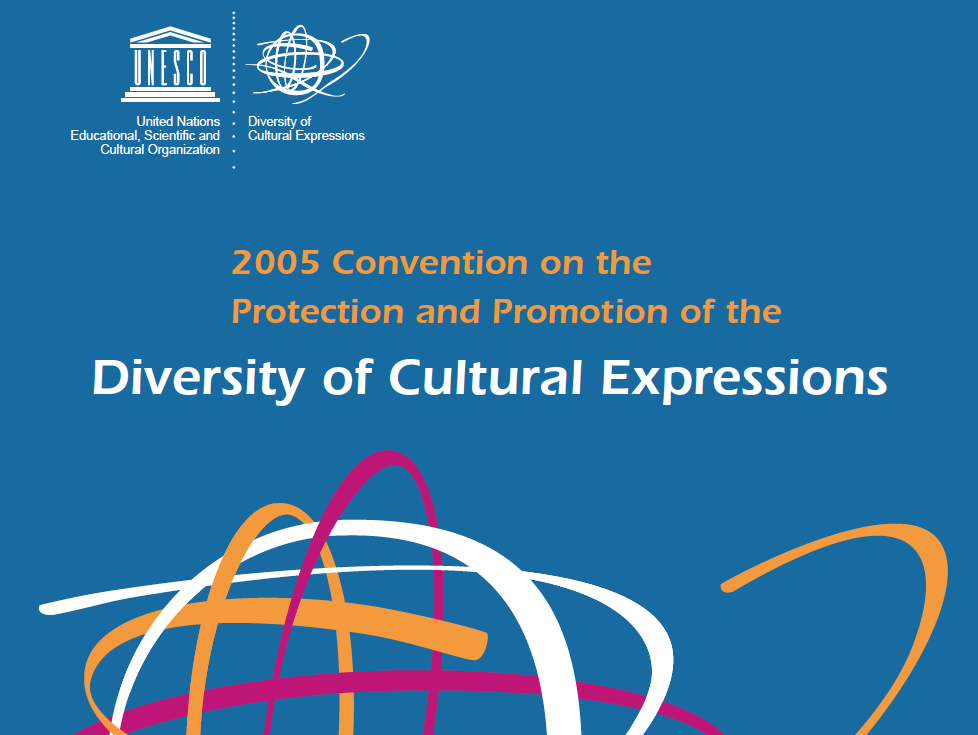 UNESCO Heritage
By: Anastasija Parshonak , Olivija Vaidak and Darja Safonova
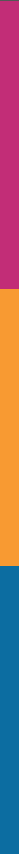 Content
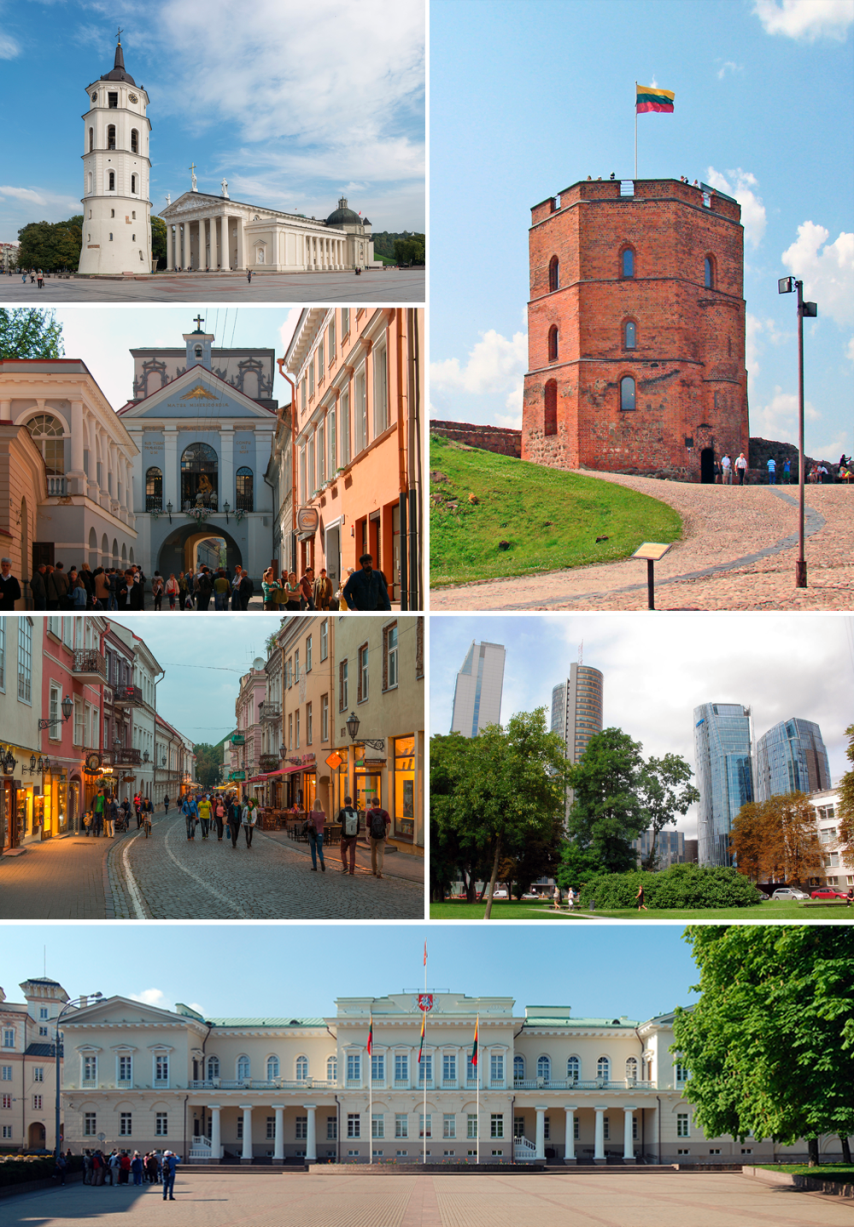 Gediminas' Tower
Vilnius University
The Palace of the Grand Dukes
Vilnius Cathedral
Vilnius Town Hall
Three Crosses Hill
St. Anne's Church
The Republic of Užupis
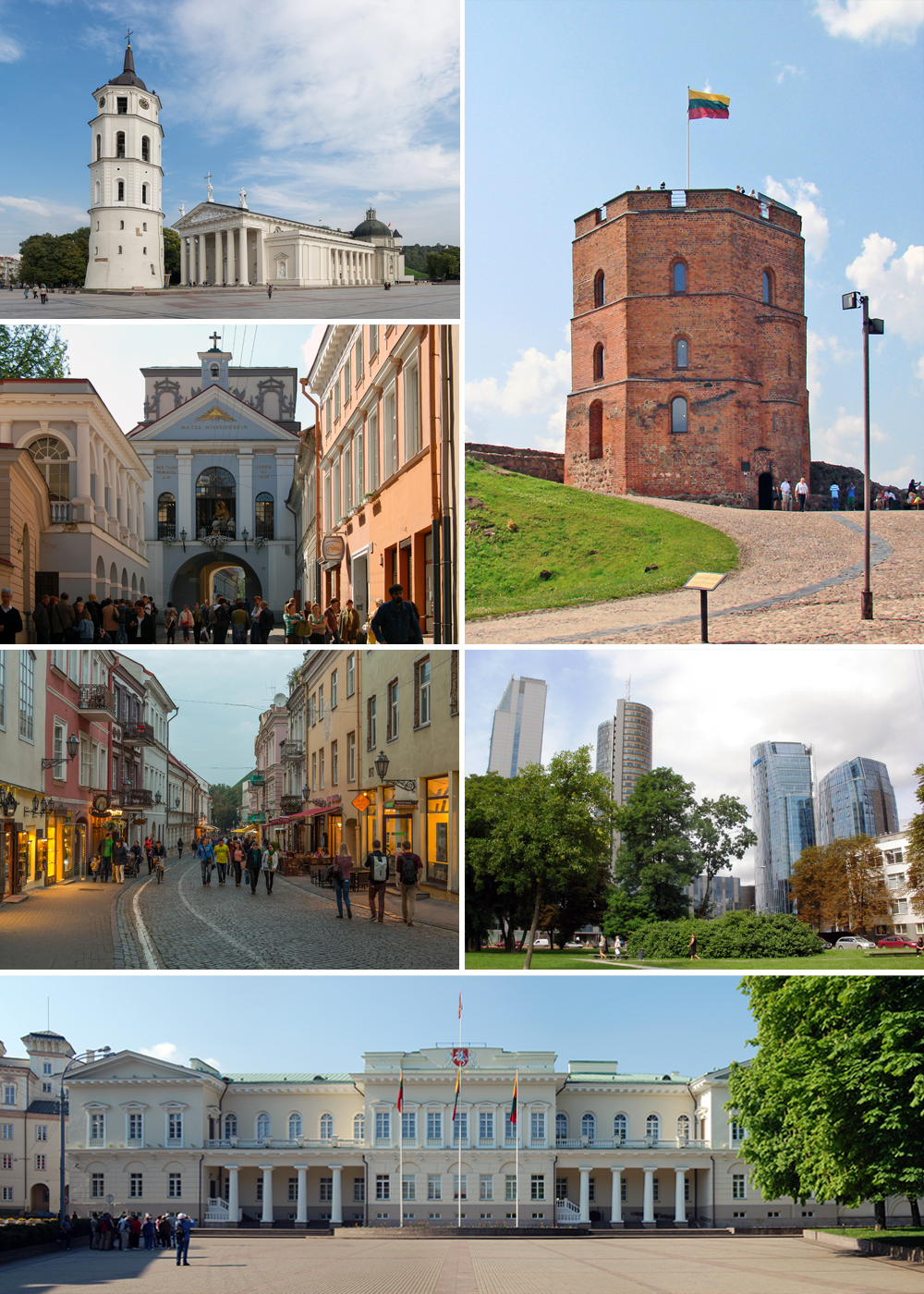 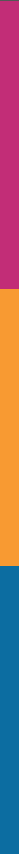 The subject of the presentation - Vilnius UNESCO Heritage.
The aim of the presentation is to introduce with Vilnius Historic Centre UNESCO Heritage.
The following objectives are going to be realized:
Acquaint with sights of Vilnius Centre
Inform the legends of some attractions
Recommend some places to visit in Vilnius Historic Centre
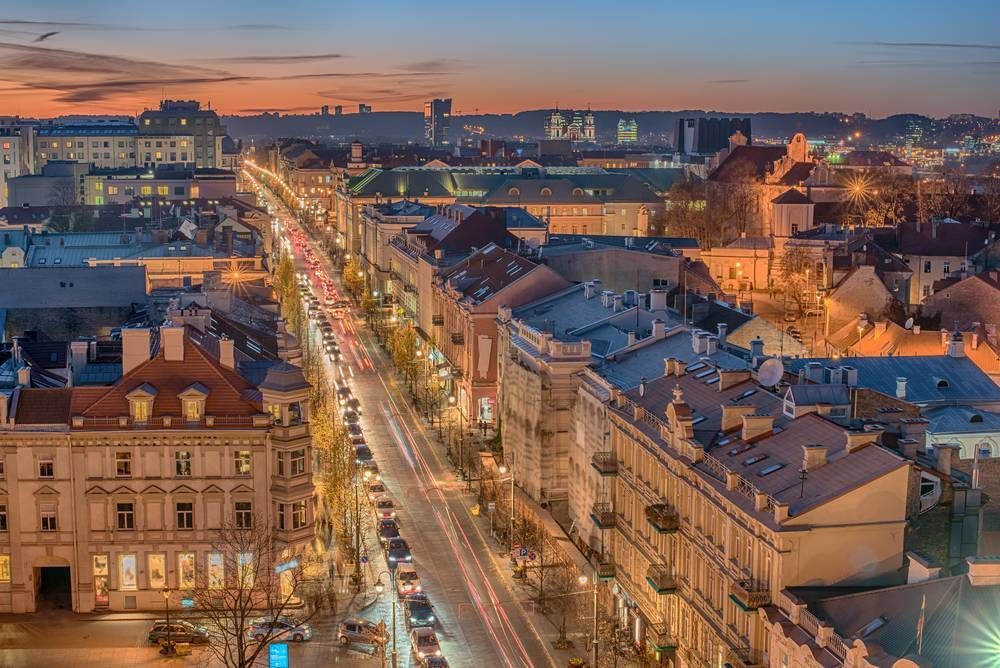 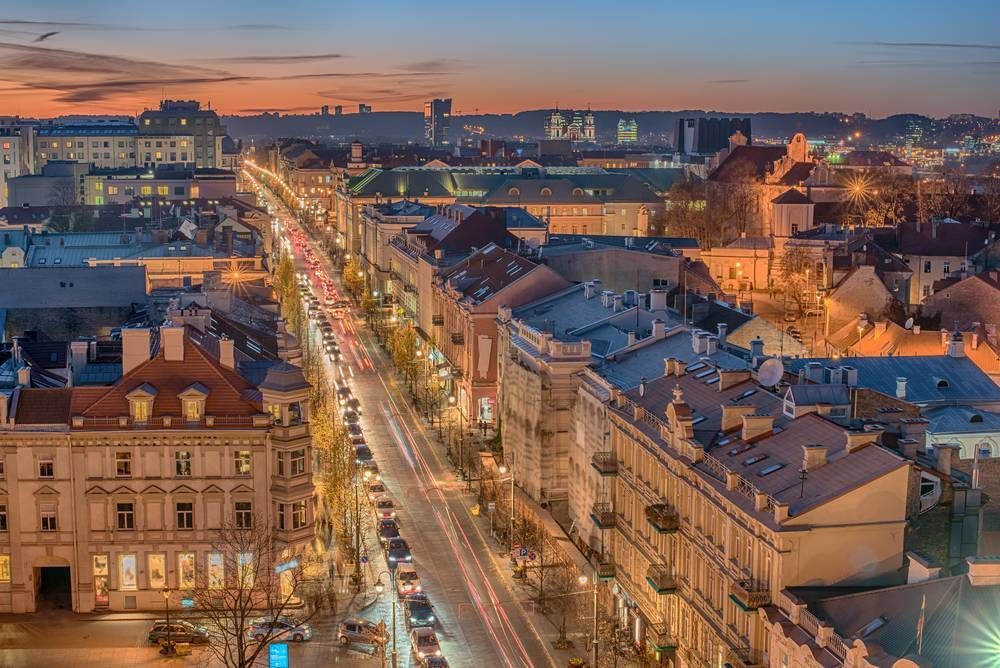 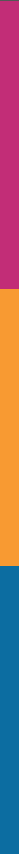 Introduction
The UNESCO designates World Heritage Sites of outstanding universal value to cultural or natural heritage.  The first site added to the list was the Vilnius Historic Centre, in 1994. Three further sites were The Curonian Spit, Kernave Archaeological Site, and The Struve Geodetic Arc. 
Vilnius Historic Centre was the first of the four Lithuanian sites added to the prestigious UNESCO World Heritage list. It is the diverse combination of buildings of different periods that makes Vilnius townscape exceptional in Central Europe.
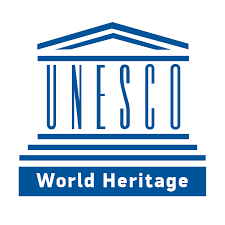 Vilnius Historic Center
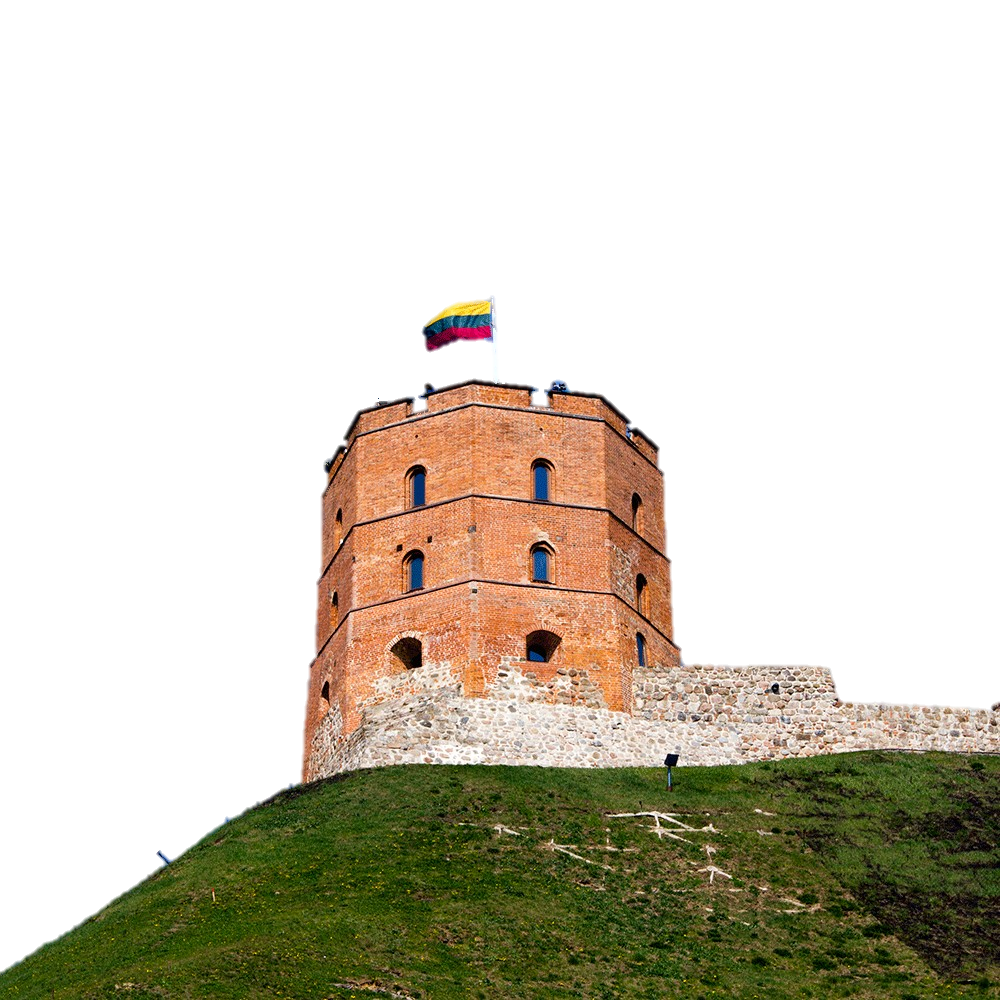 Gediminas' Tower
The Lithuanian Grand Duke Gediminas after hunting spent the night on a hilltop where he had a dream about building a city in this place which will become a capital of Lithuania
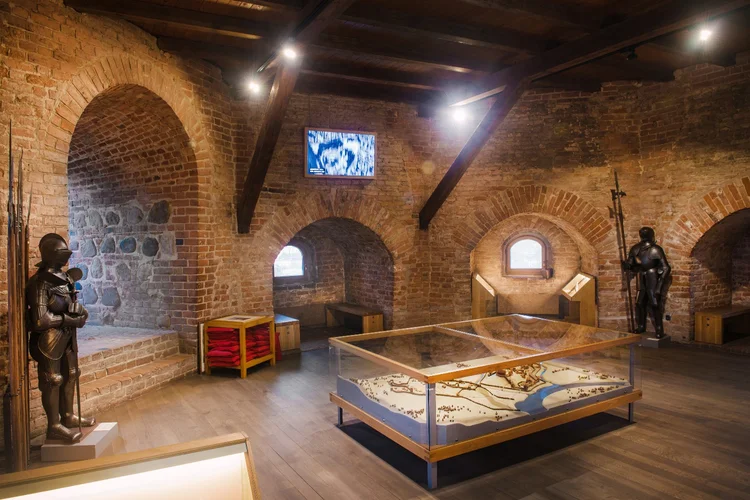 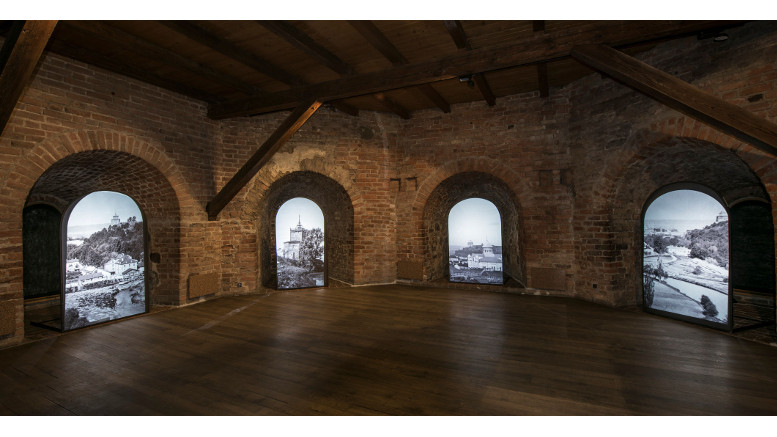 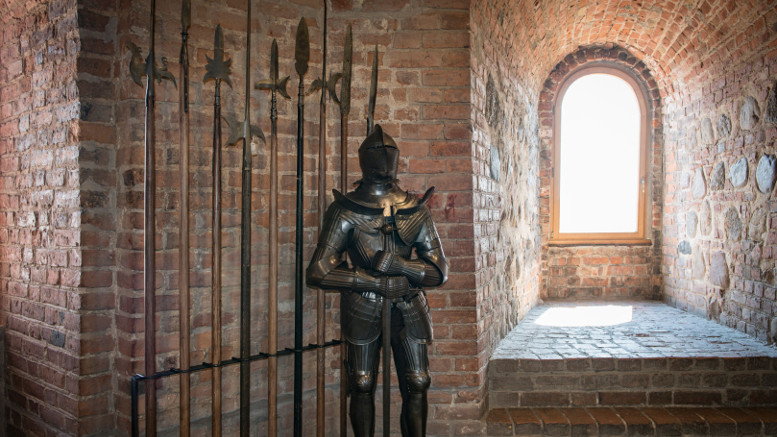 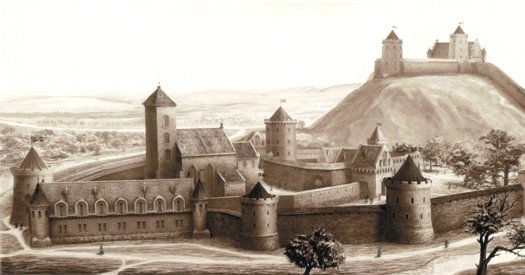 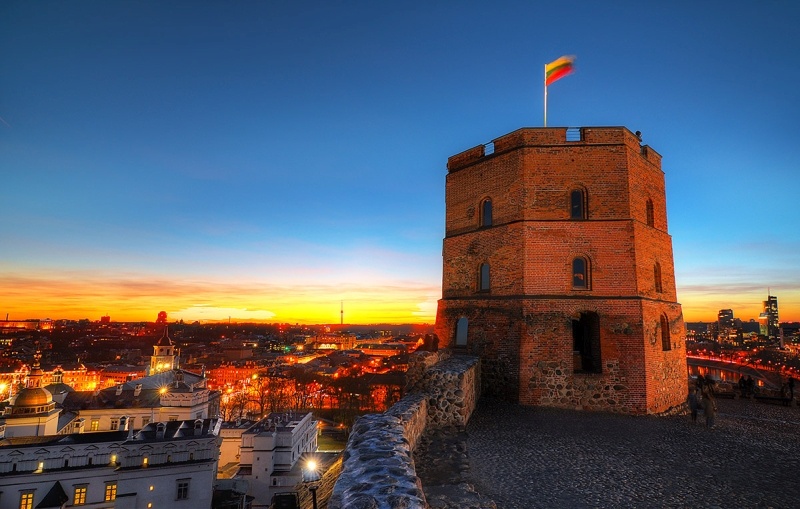 Vilnius University
The oldest university in the Baltic states, and one of the oldest and most famous in Northern Europe. The university was founded in 1579.
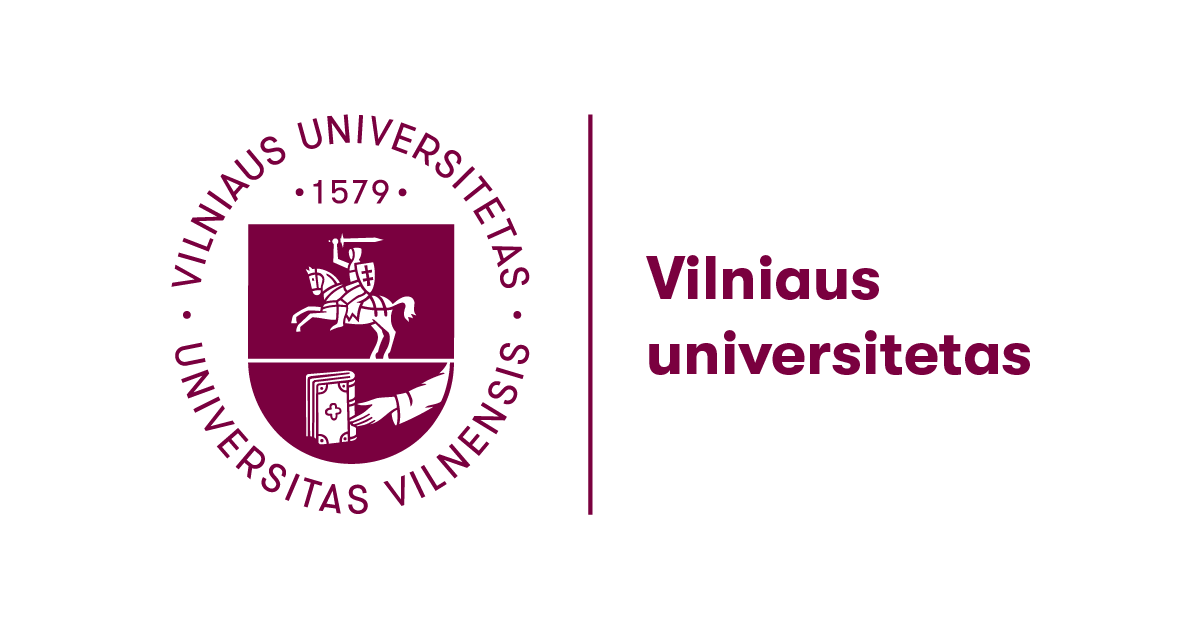 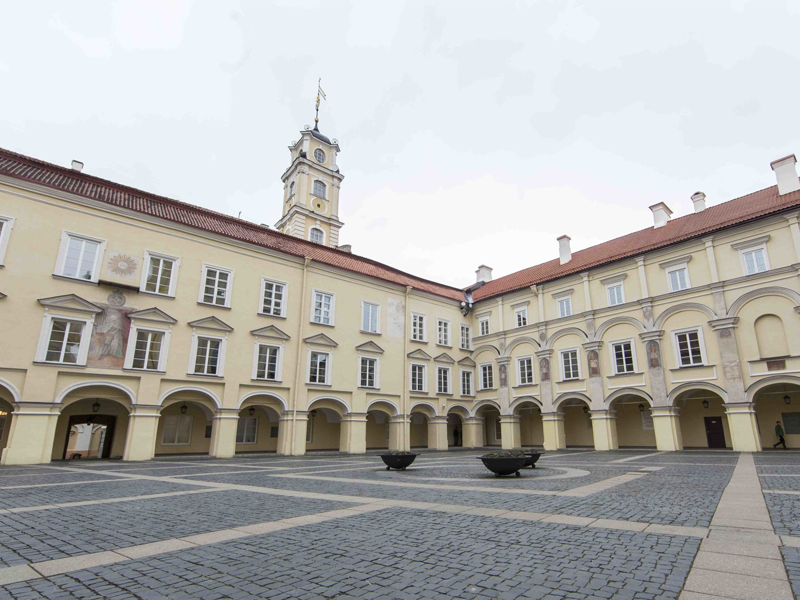 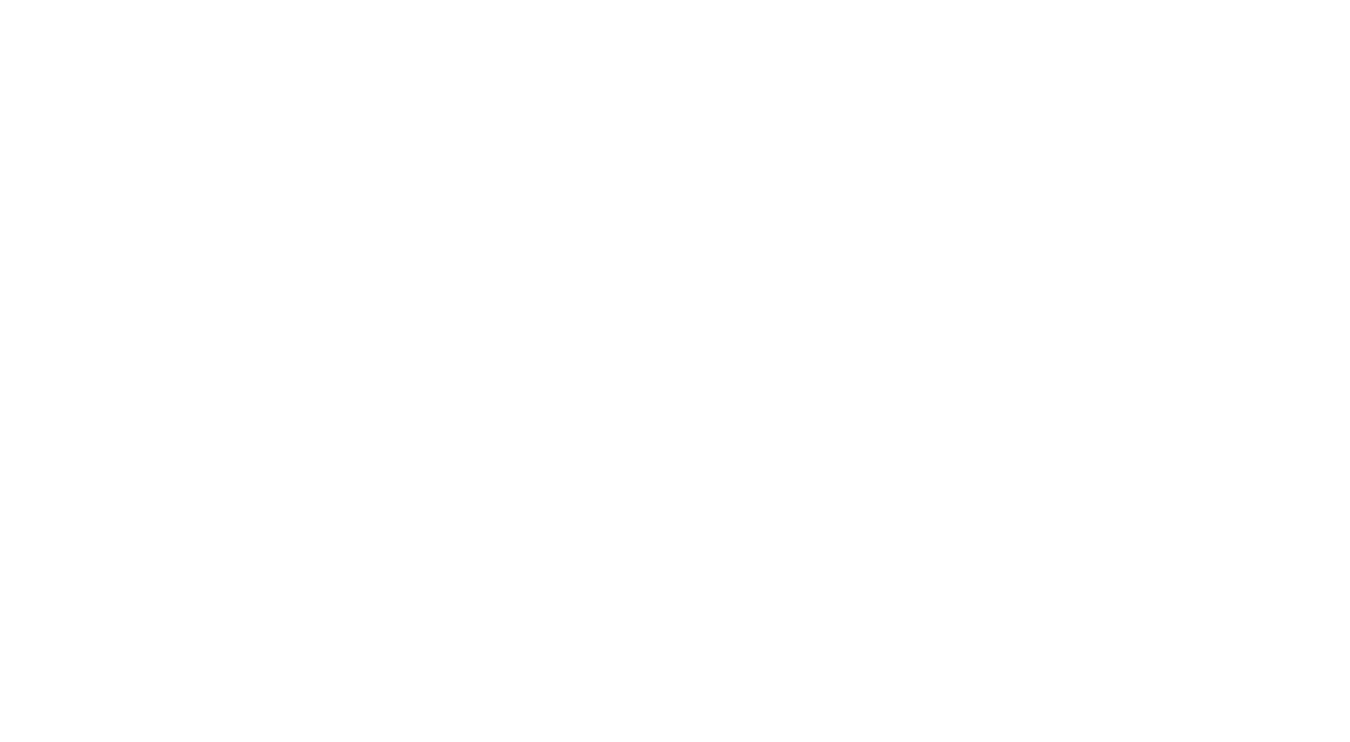 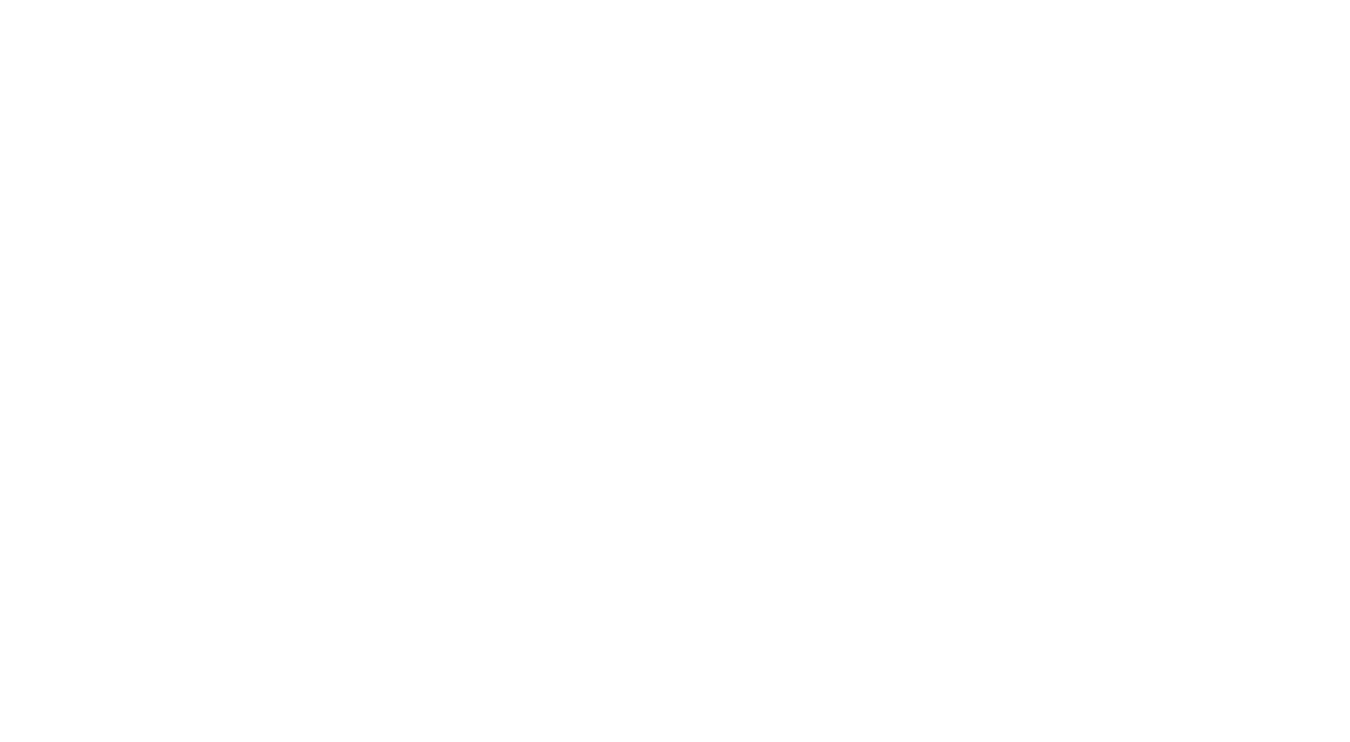 The Palace of the Grand Dukes
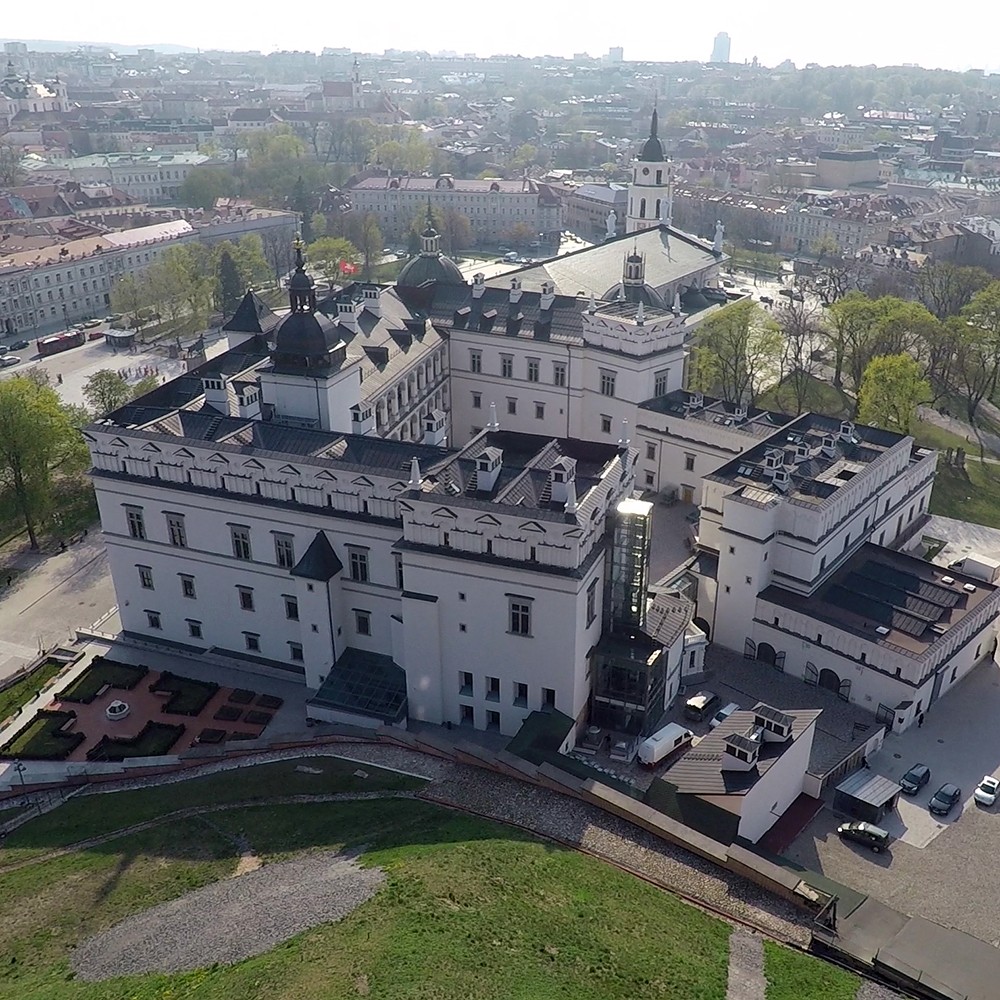 The National Museum, at the Palace of the Grand Dukes of Lithuania, four permanent exhibitions can be viewed that reflect the functions of this historic residence.
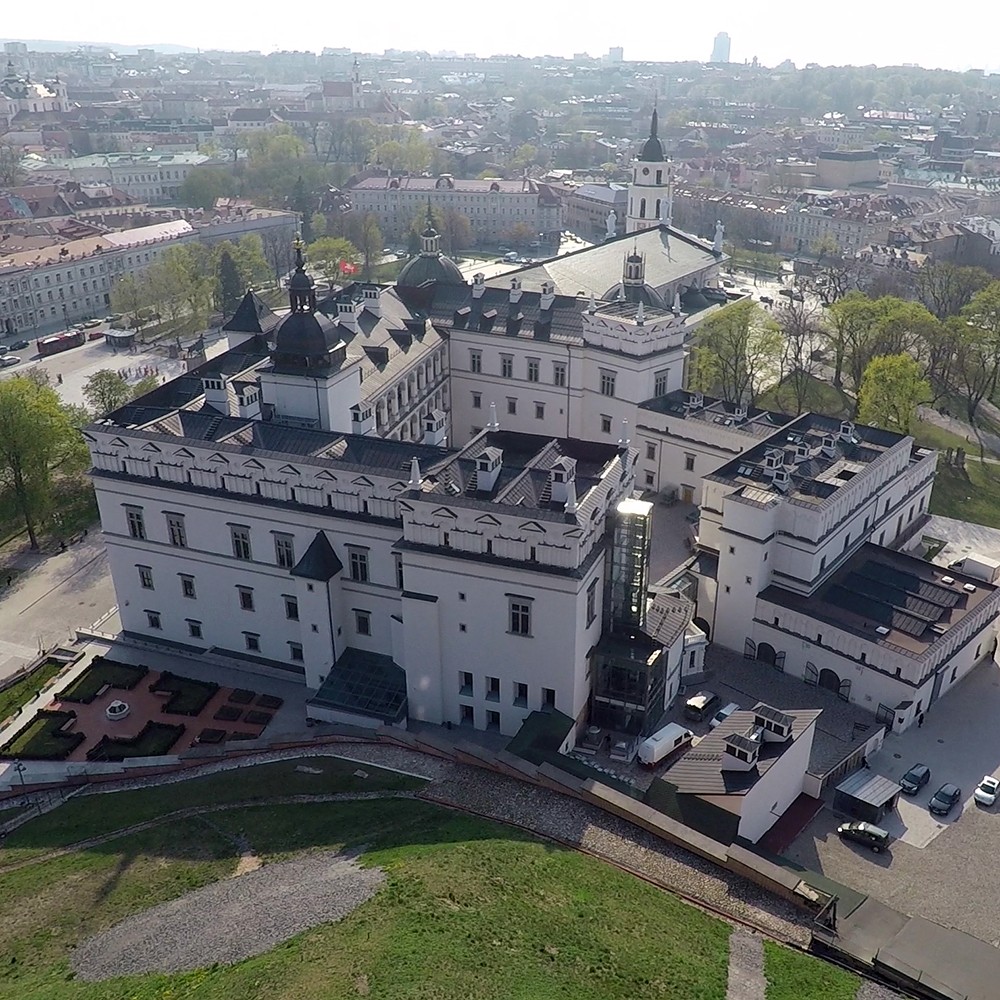 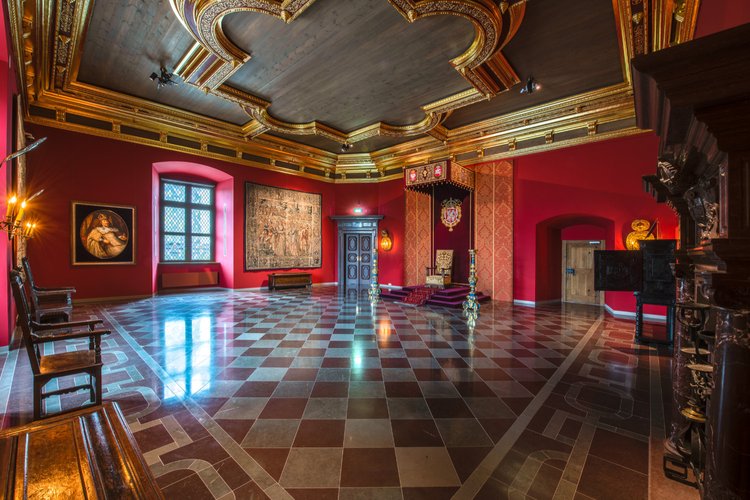 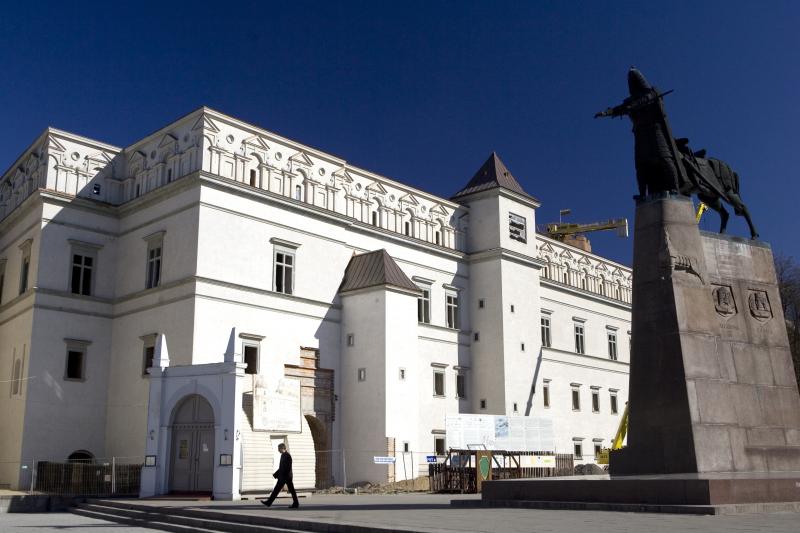 Vilnius Cathedral
The country’s most important Catholic shrine, the Cathedral, is the symbol of Lithuania’s baptism.
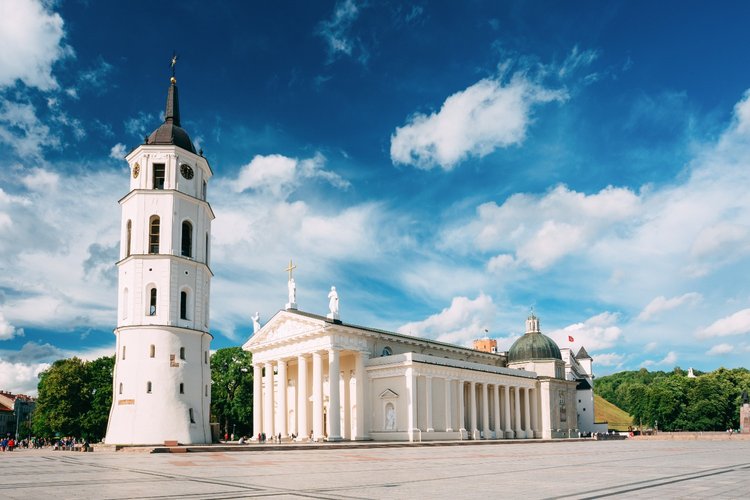 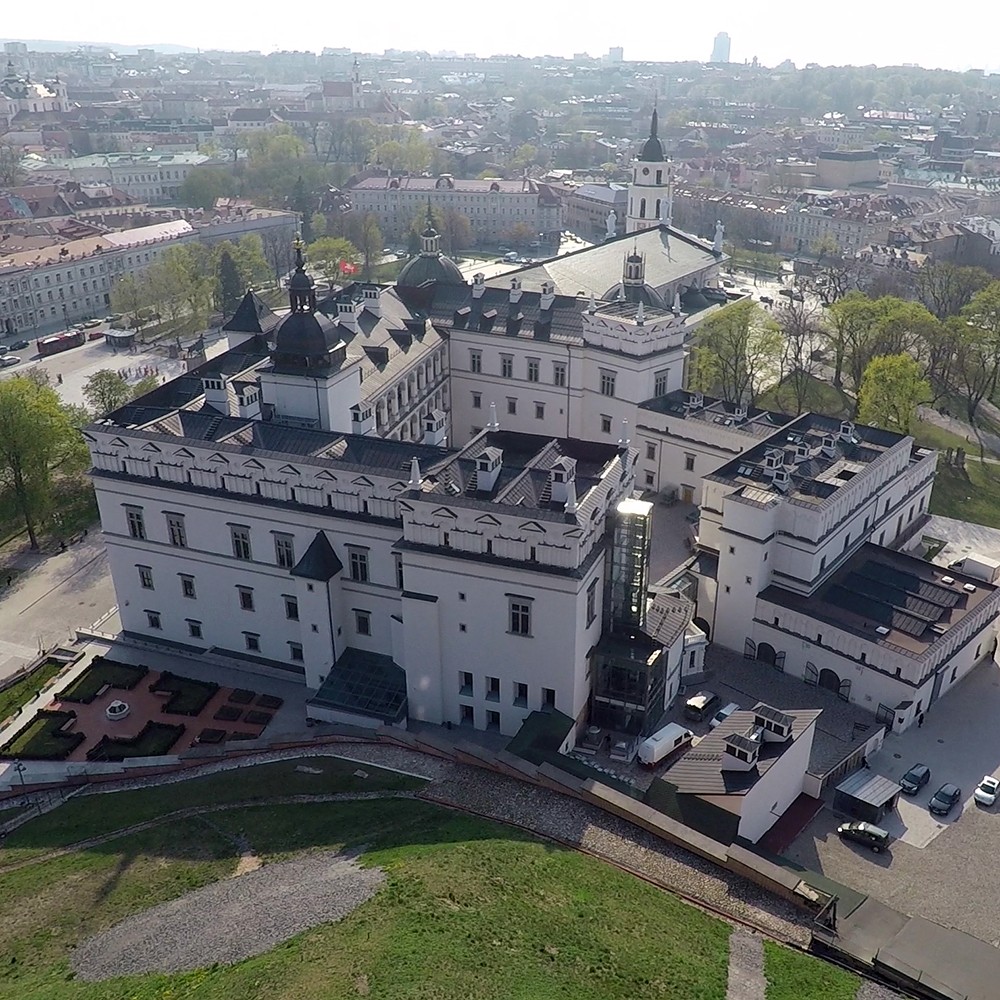 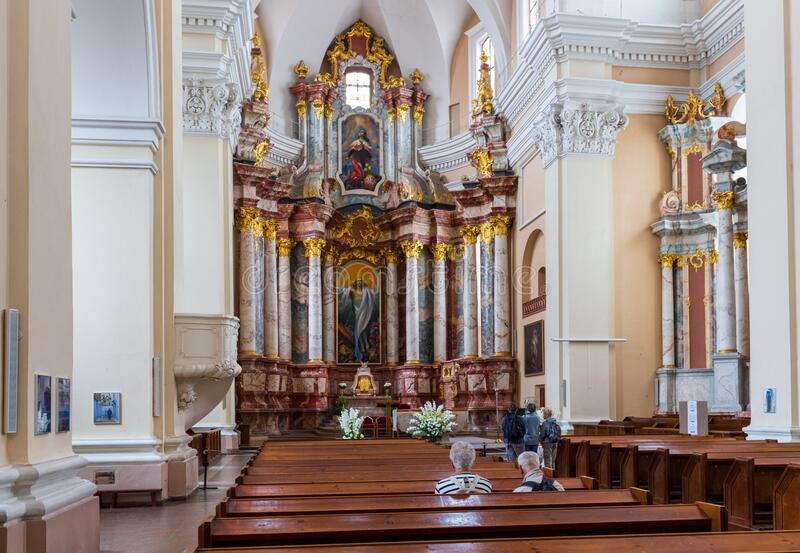 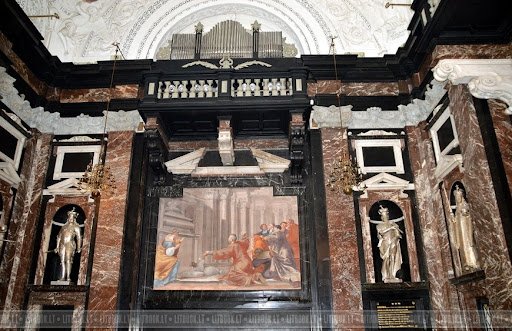 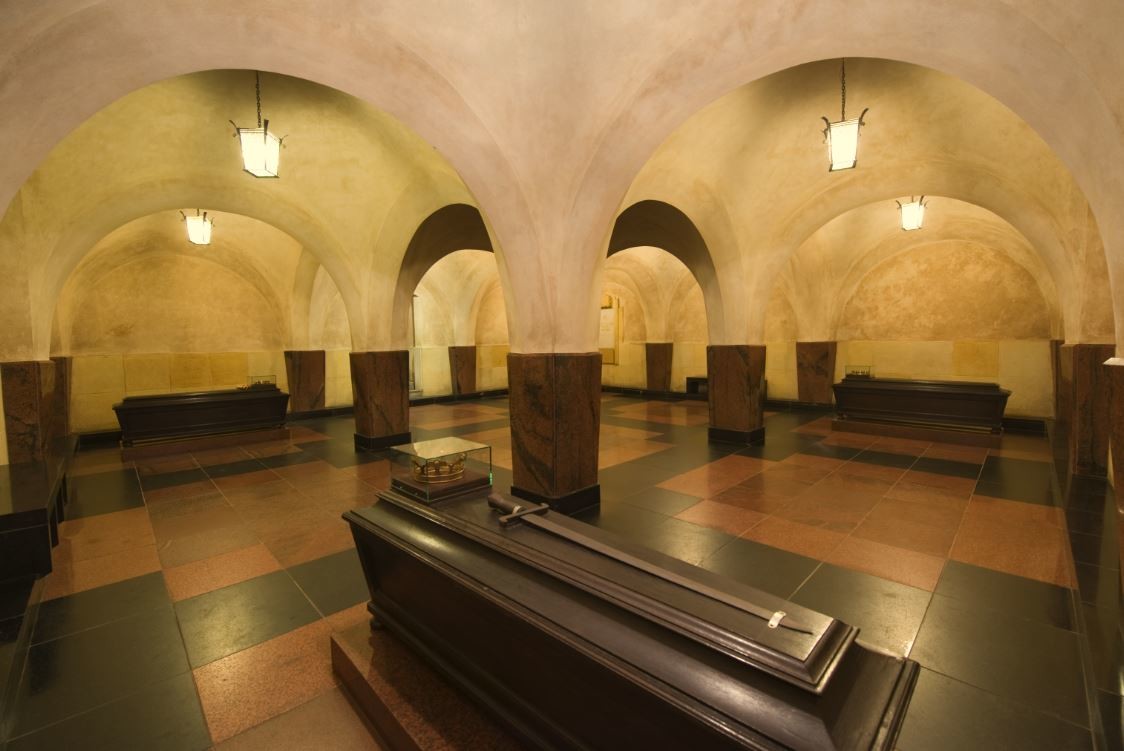 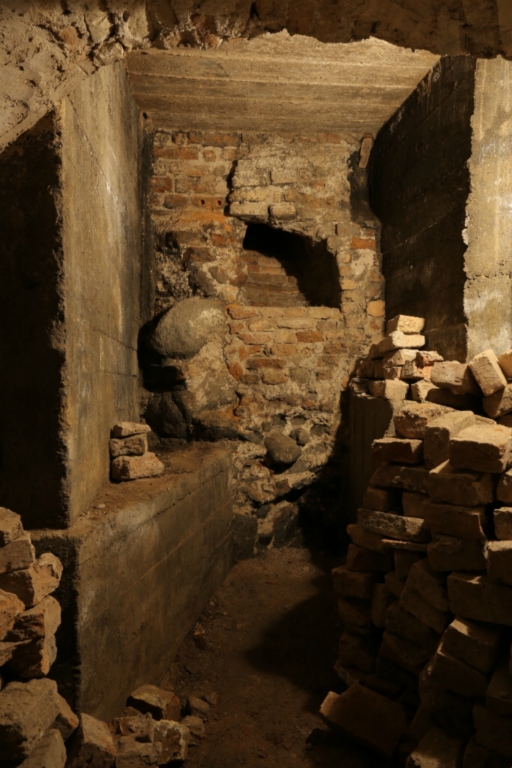 Vilnius Town Hall
It is a popular location for concerts, literature, theatre evenings, and art exhibitions.
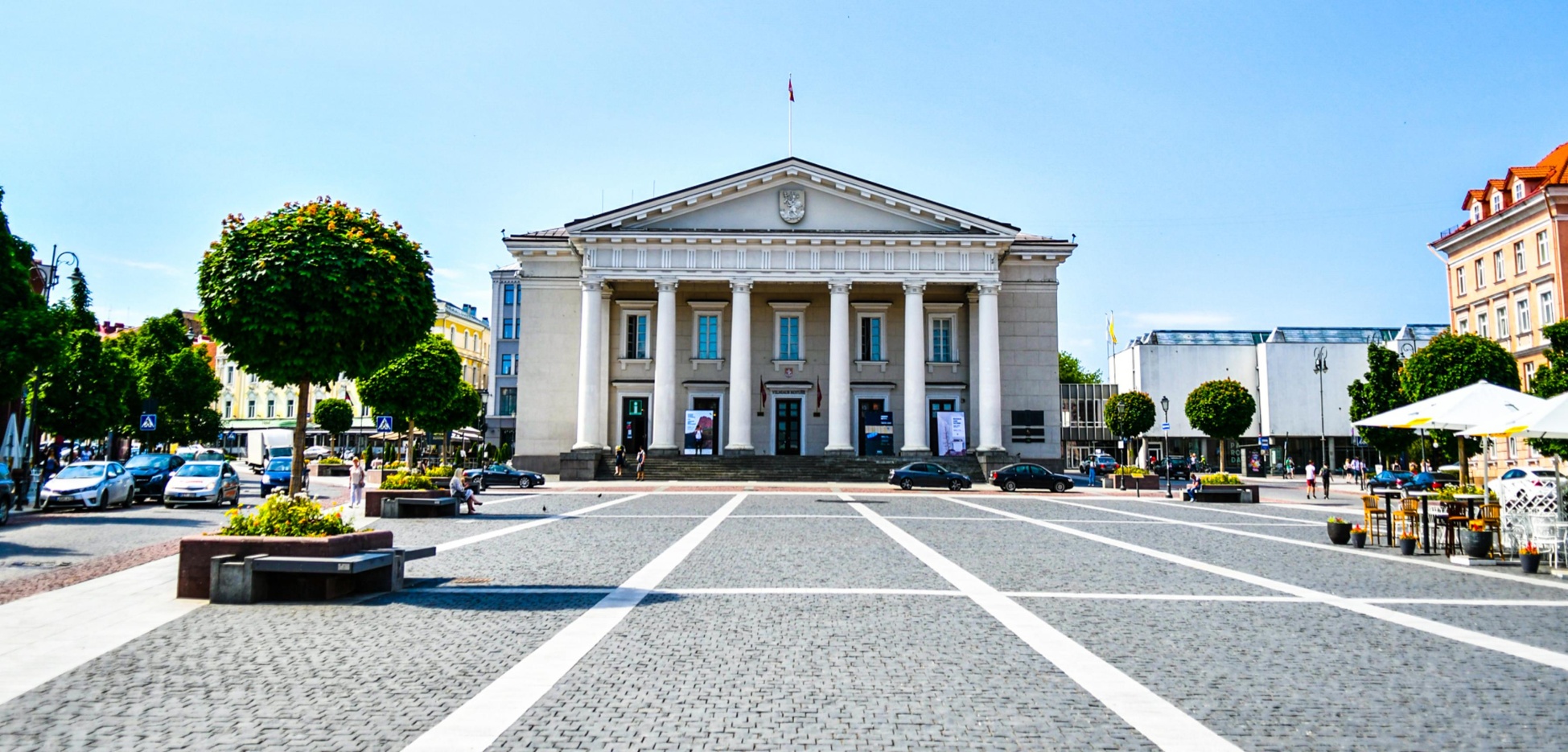 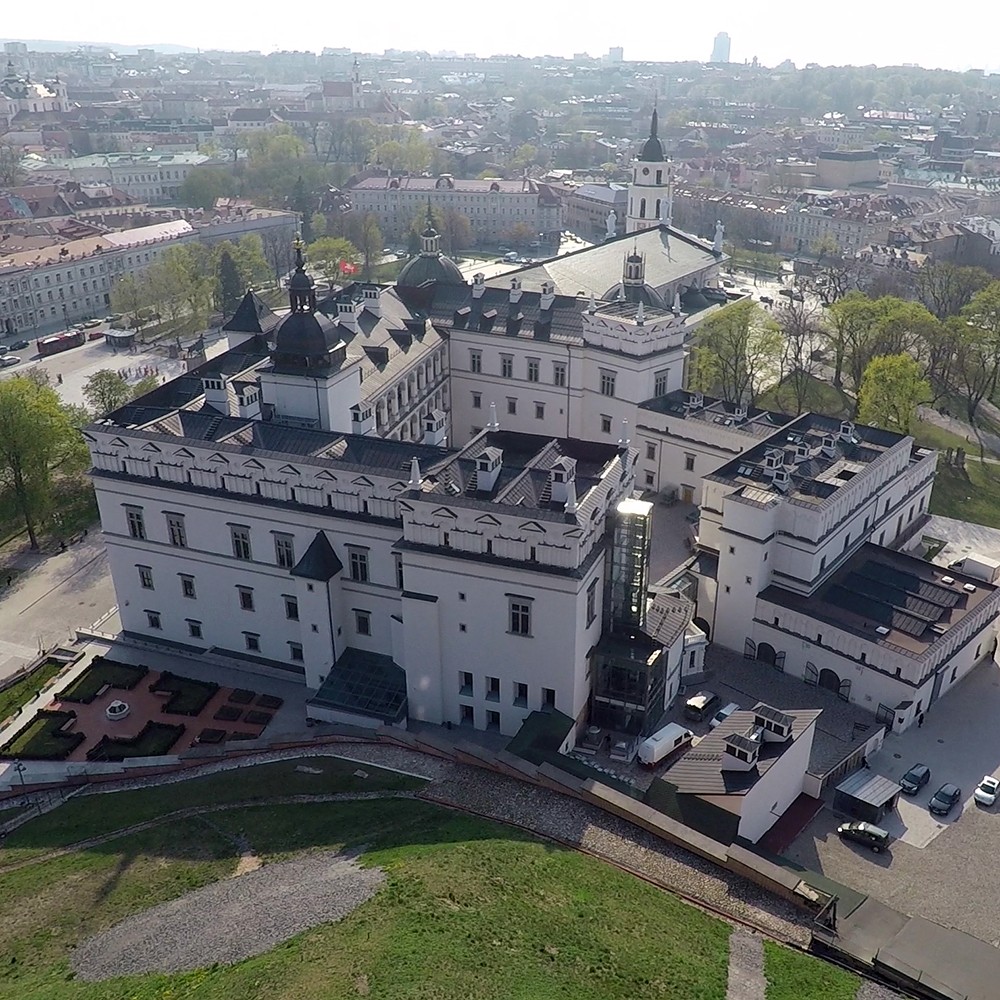 Basilisk of Vilnius
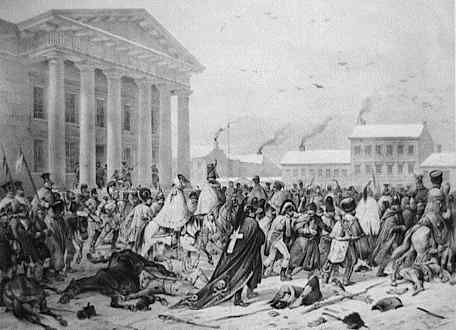 The Three Crosses Hill
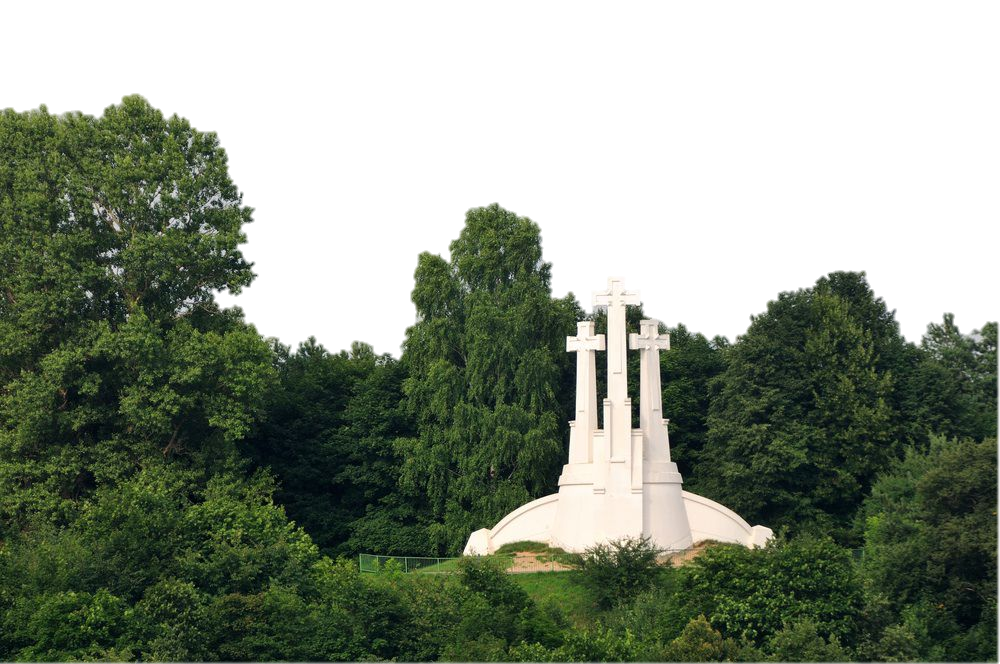 Is a prominent monument in Vilnius, Lithuania, on the Hill of Three Crosses
St. Anne's Church
Emperor Napoleon, after seeing the church during the Franco-Russian War,  expressed a wish to carry the church home with him to Paris 'in the palm of his hand'.
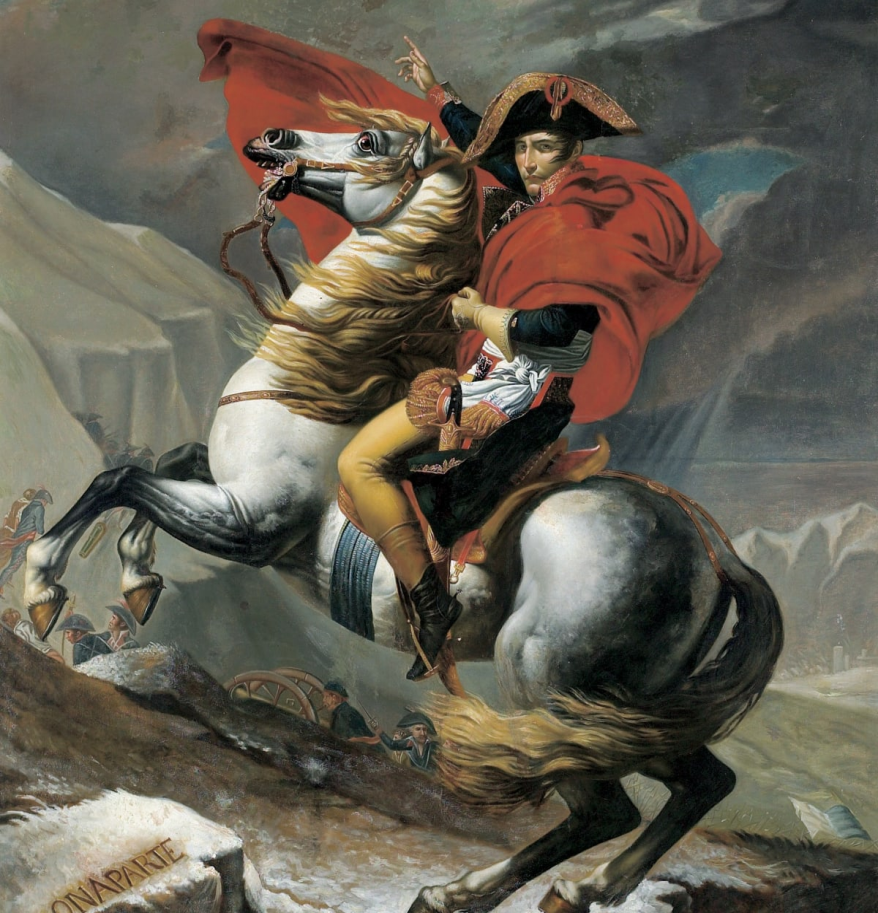 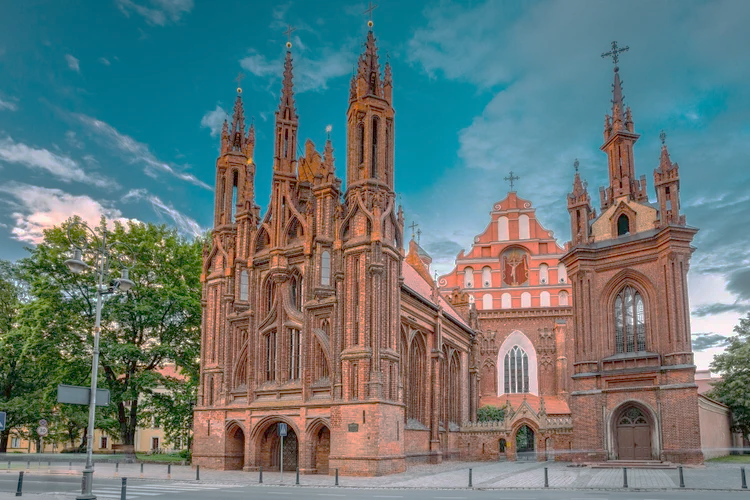 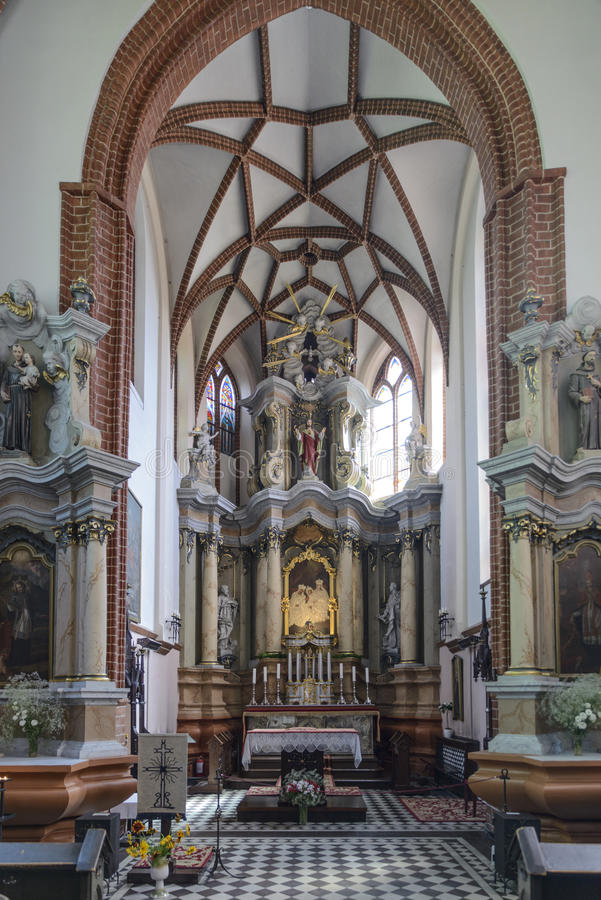 The Republic of Užupis
A neighbourhood in Vilnius,largely located in Vilnius's old town, a UNESCO World Heritage Site. Užupis means "beyond the river". The district declared itself an independent republic
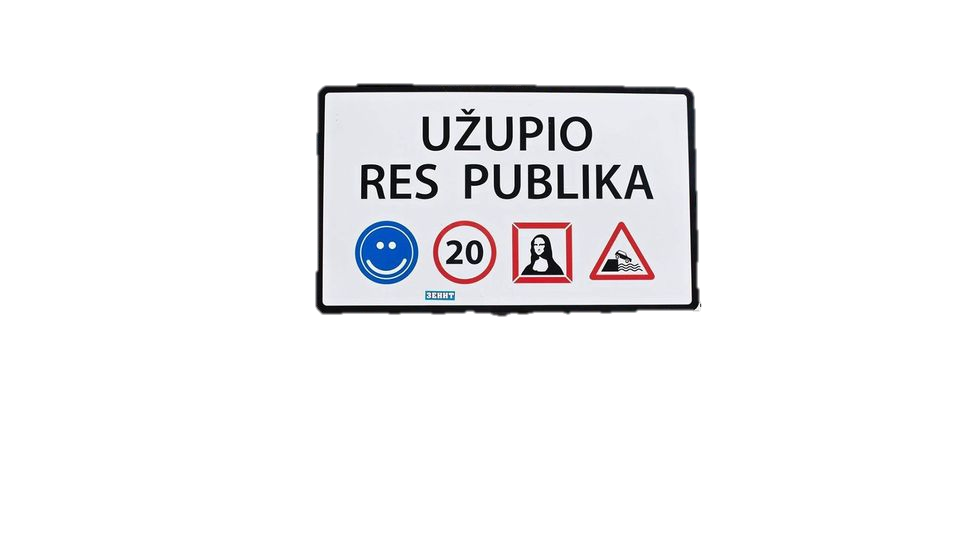 Flags of Republic of Užupis
Winter
Spring
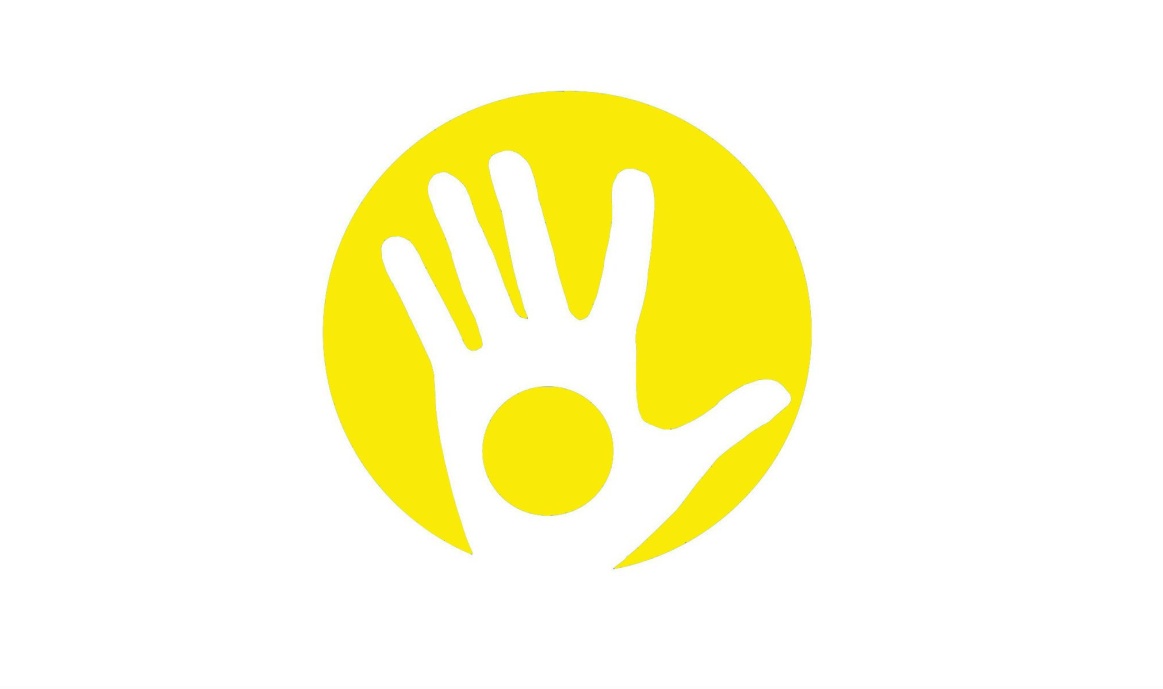 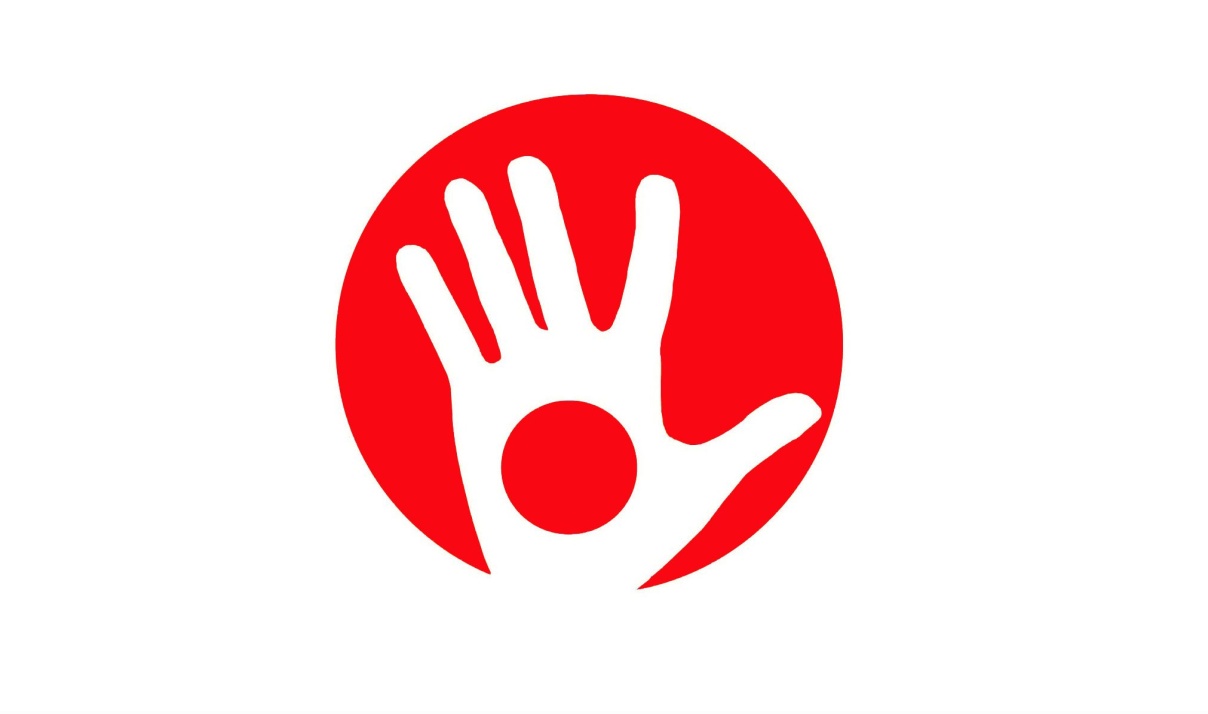 Summer
Autumn
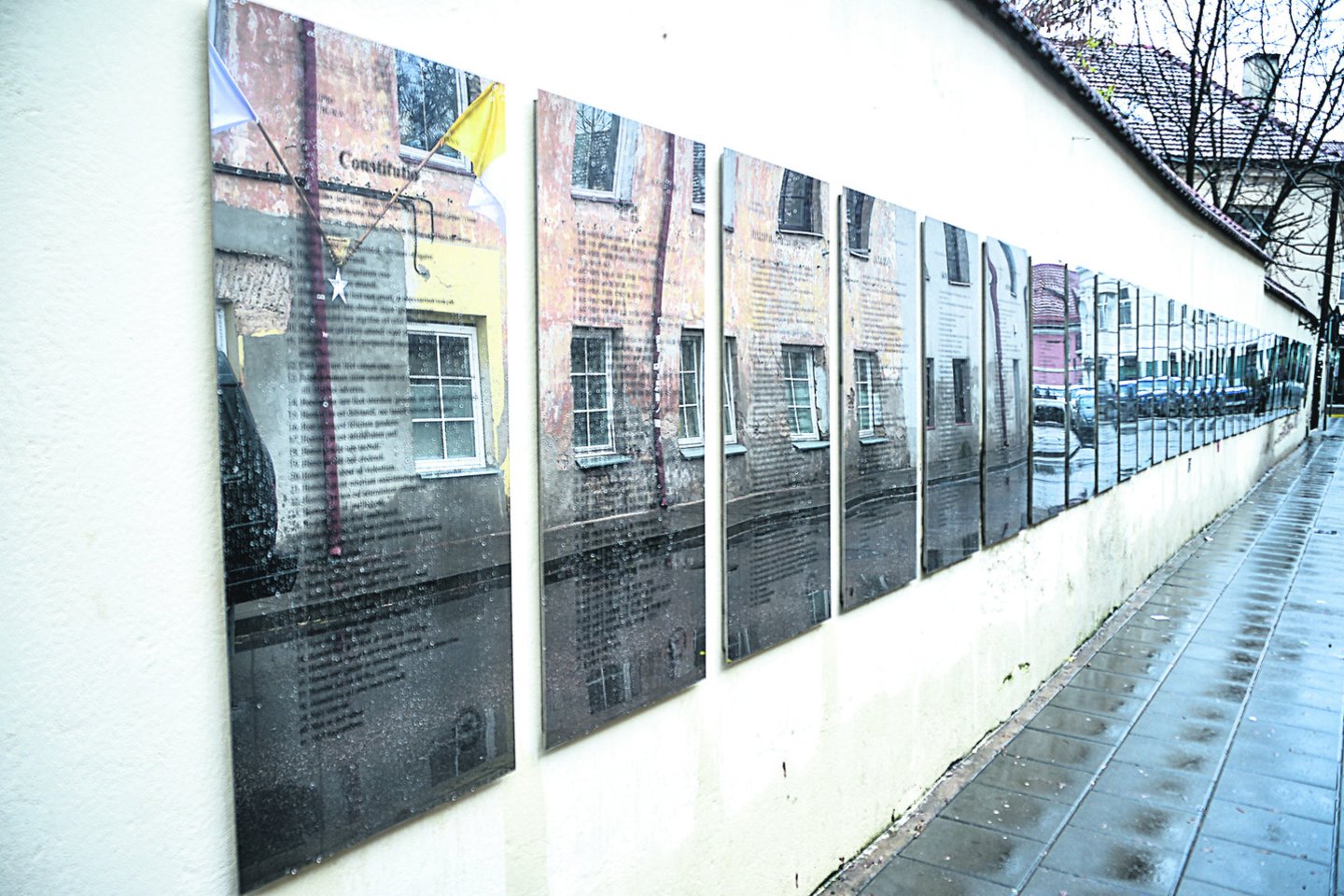 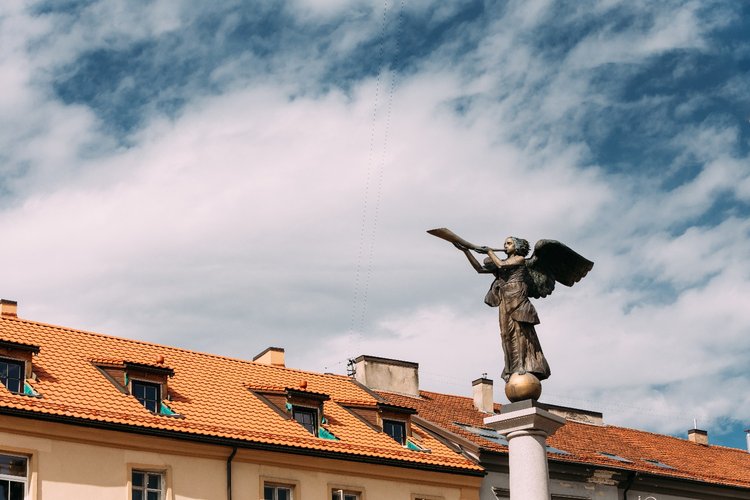 Places in Vilnius Historic Centre we recommend you to visit
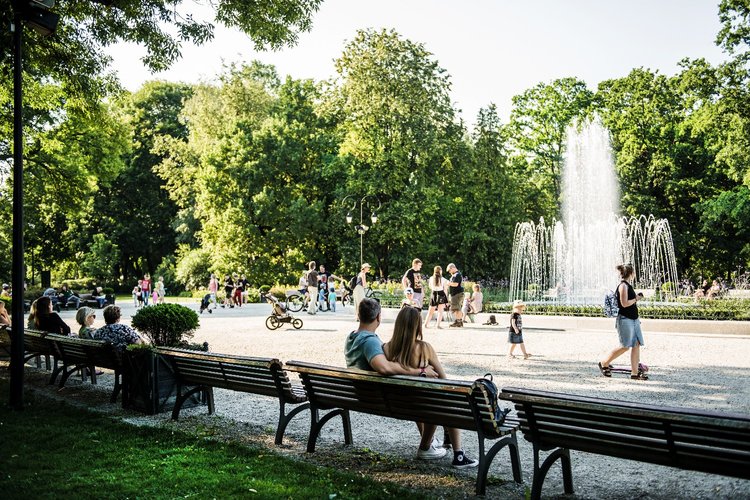 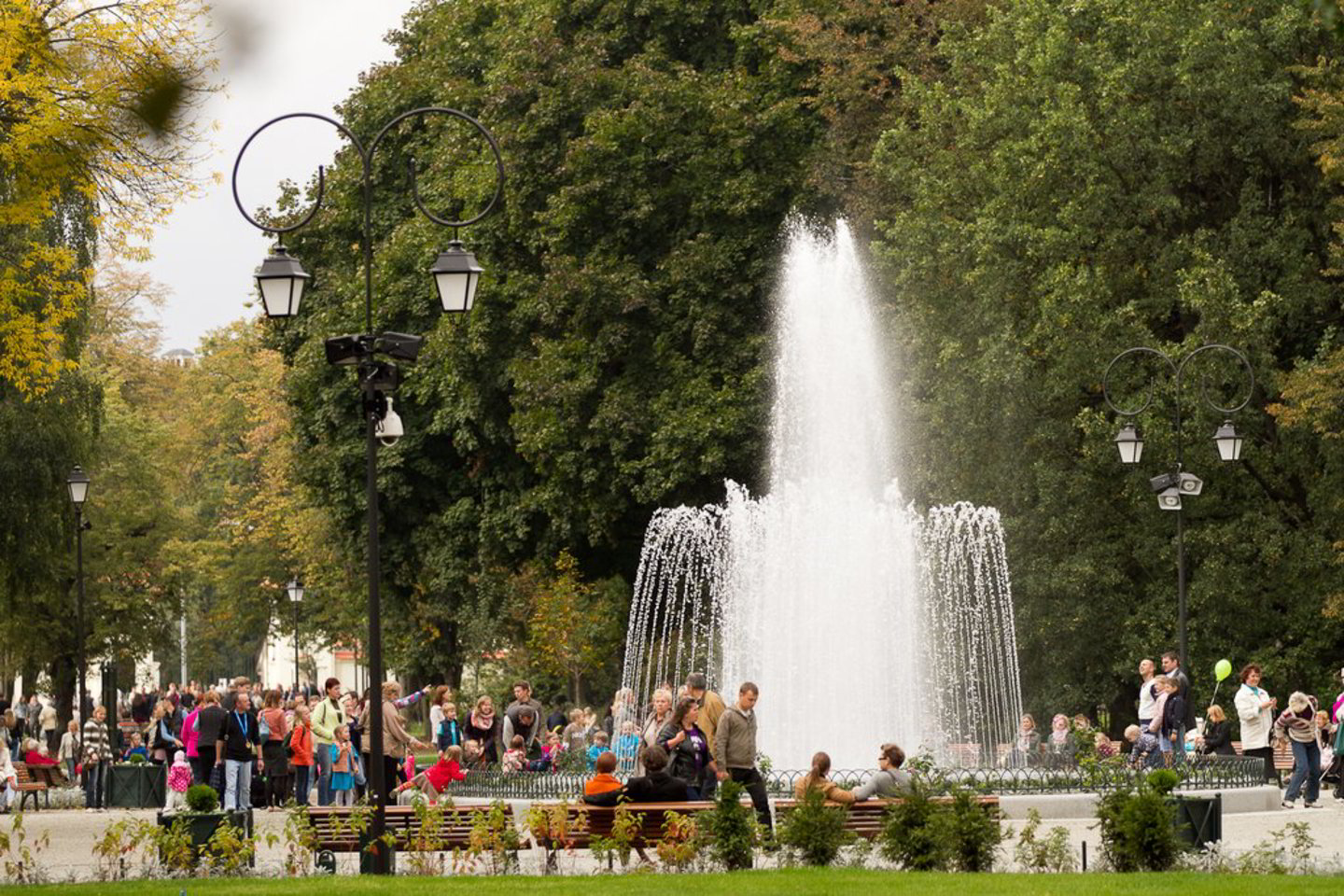 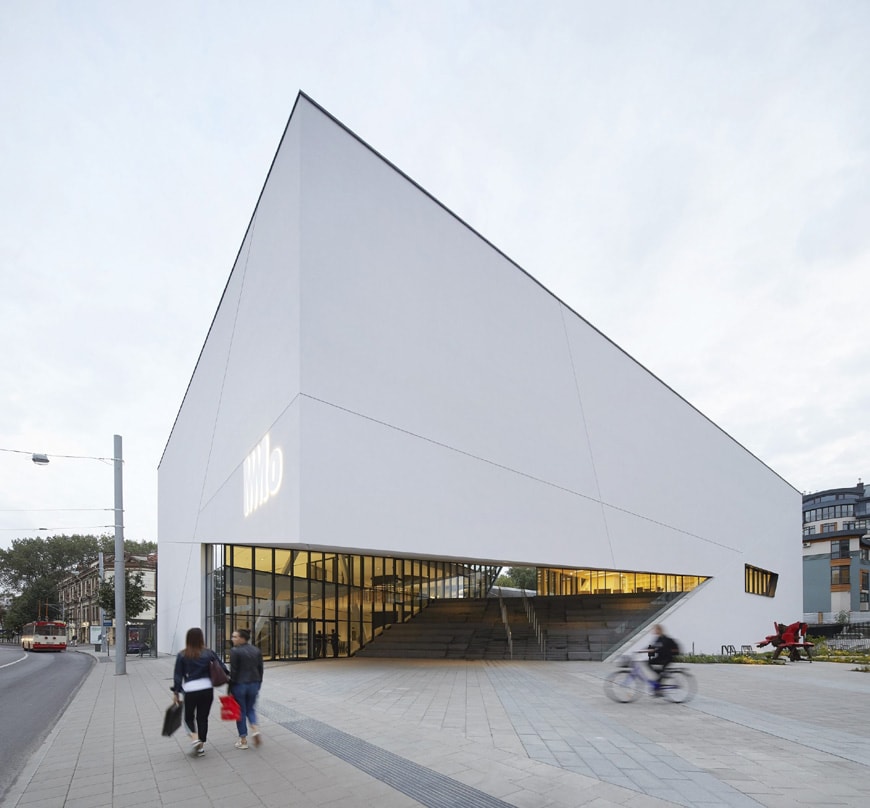 MO museum
Bernardinu garden
Open gallery
Lukiškiu prison
VILNIUS HISTORIC CENTRE
https://www.youtube.com/watch?v=twYOmtdyQJM
Conclusion
We hope what we clearly introduced you with Vilnius Historic Centre UNESCO Heritage, acquaintedwith sights of Vilnius and informed the historical legends of some local attractions.
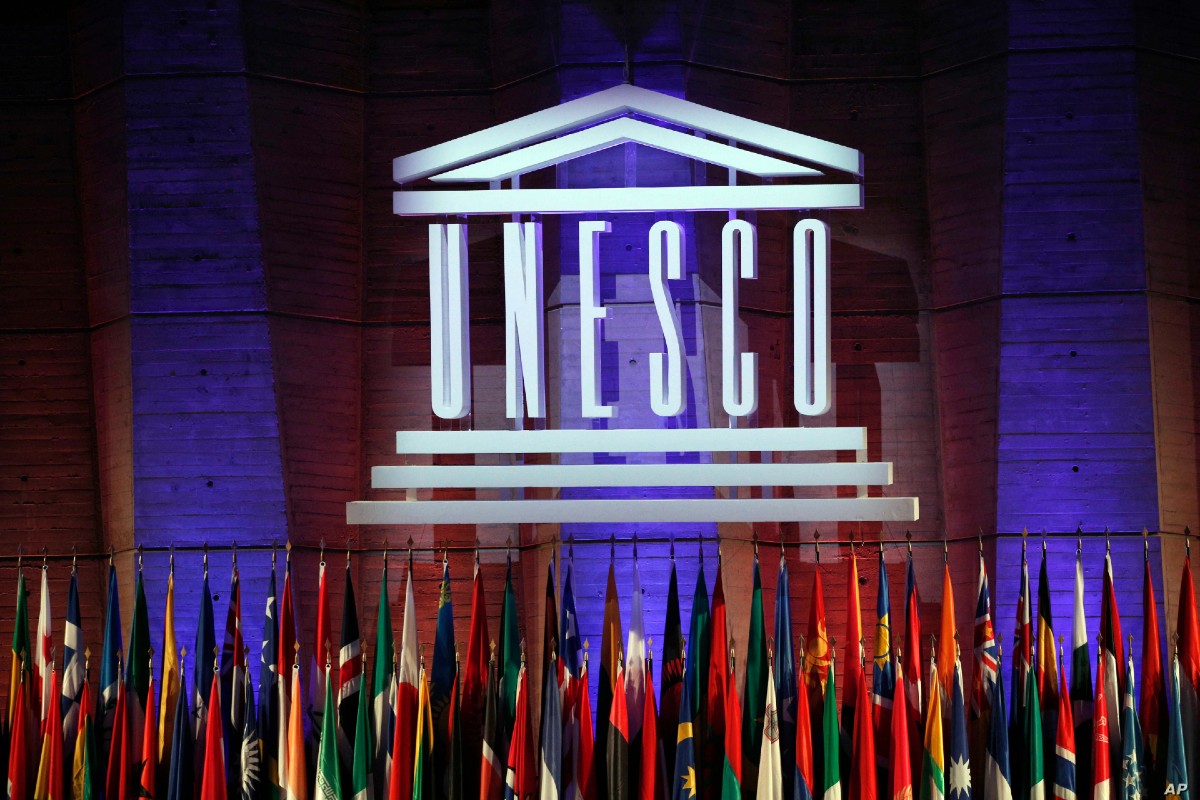 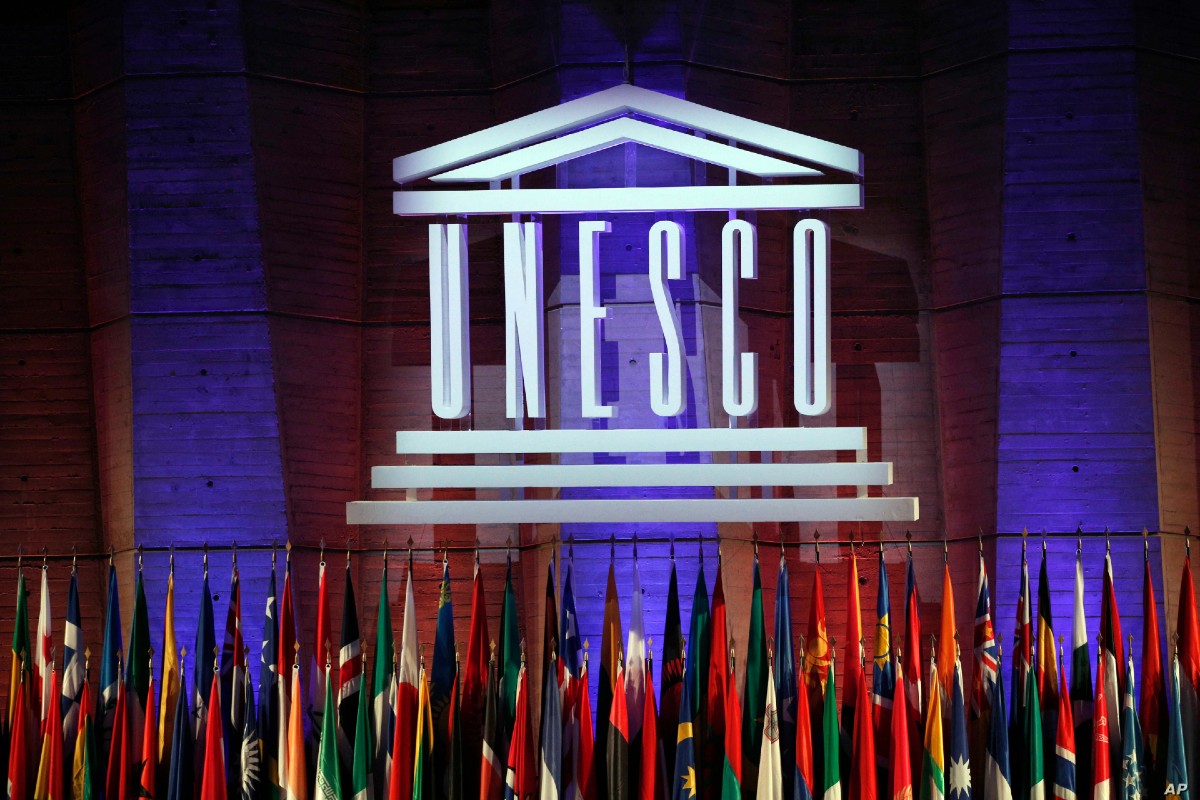